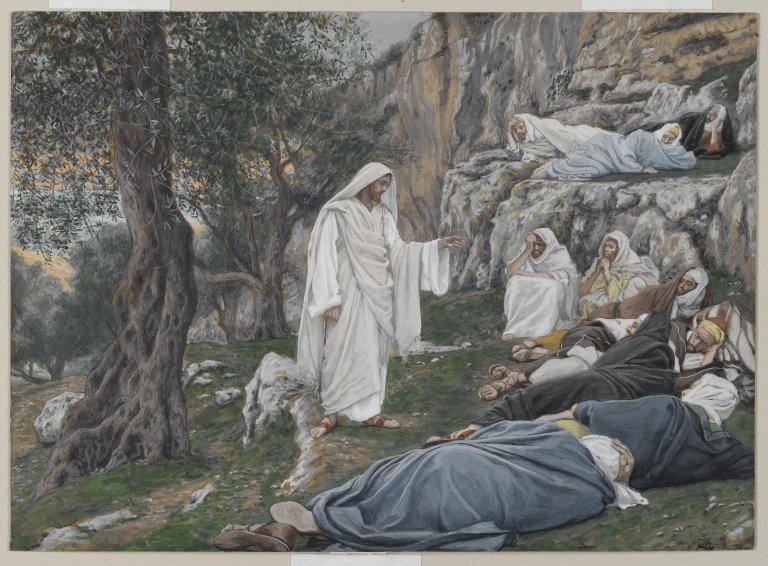 Mark 6:31 – Jesus commands the apostles to rest
Encounters with Jesus
Sermon Series Introduction 2022
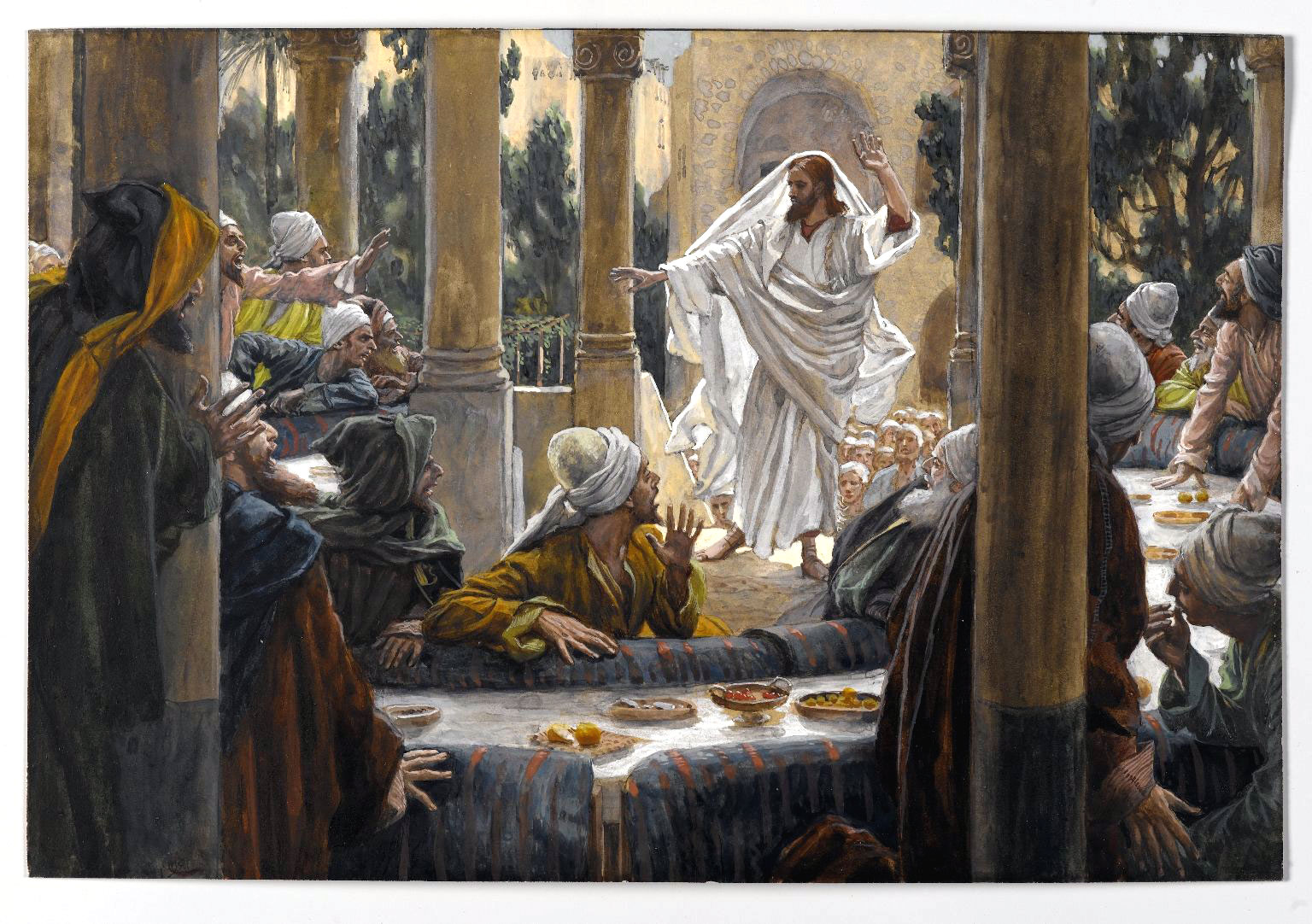 OUTLINE
Introduction

Stories
Who, What, Why, Where, When, How

The Essence of an Encounter
KNOWS
ACCEPTS
REVEALS
PLAN

How do we respond?
STORIES
Qs
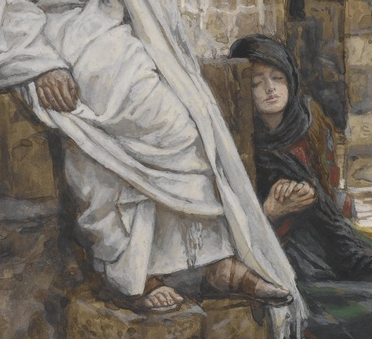 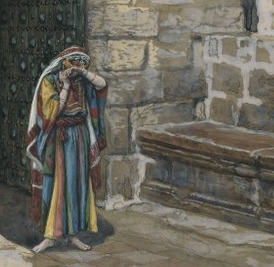 Who?
What?
Why?
Where?
When?
How?
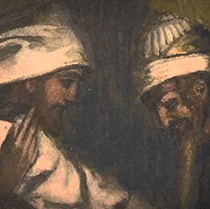 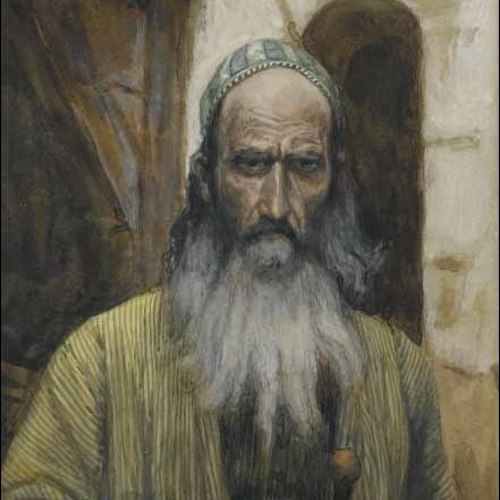 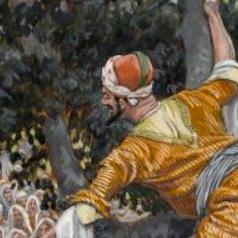 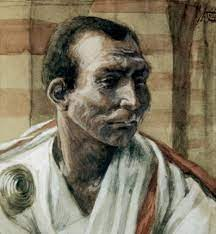 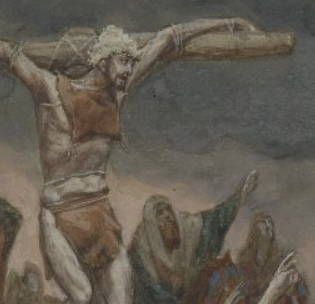 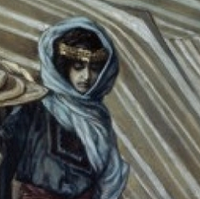 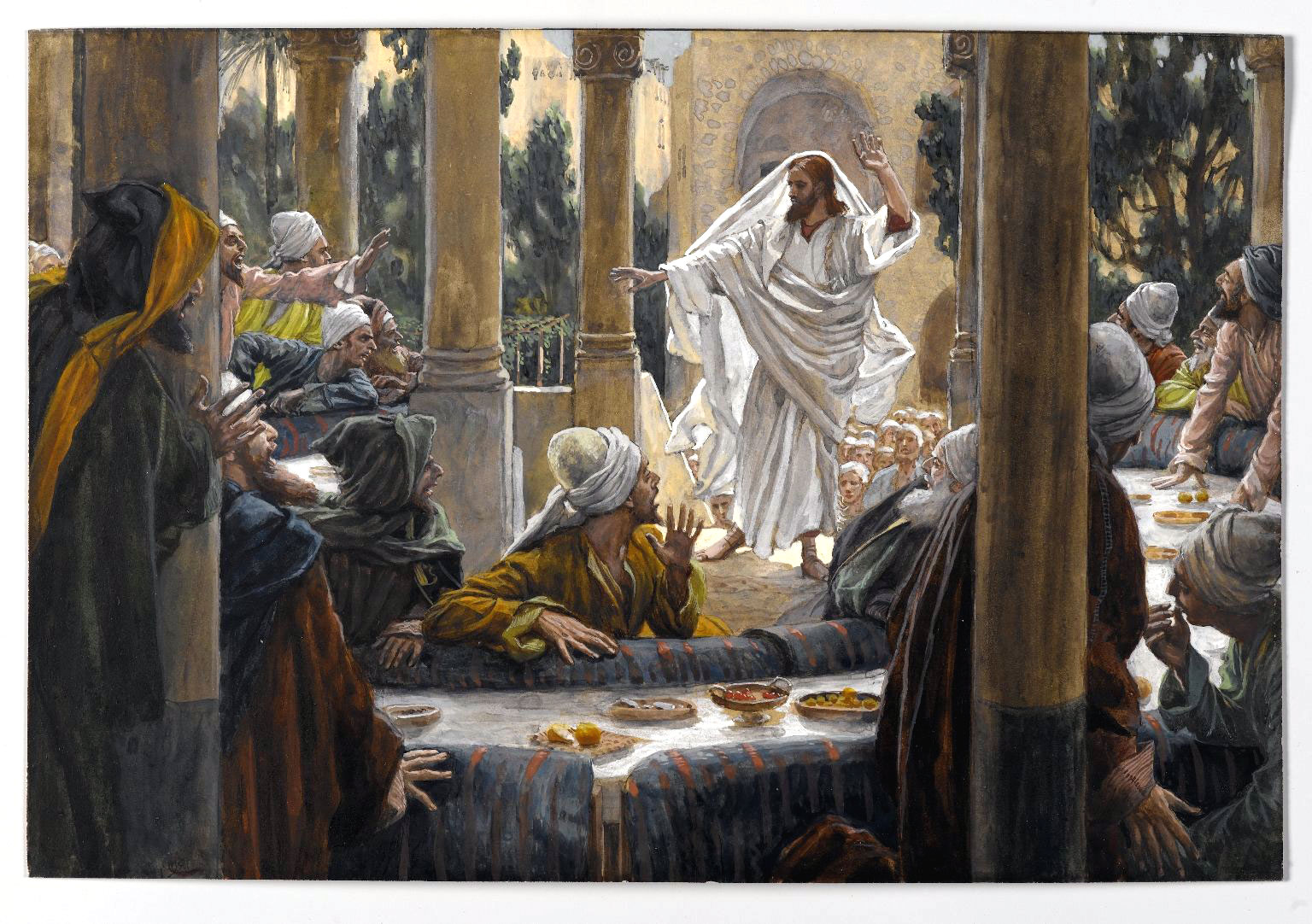 OUTLINE
Introduction

Stories
Who, What, Why, Where, When, How

The Essence of an Encounter
KNOWS
ACCEPTS
REVEALS
PLAN

How do we respond?